Figure 1. Behavioural task and recording sites. (A) Temporal sequence of the MGS-R task and the VGS-R task. In the ...
Cereb Cortex, Volume 15, Issue 7, July 2005, Pages 888–898, https://doi.org/10.1093/cercor/bhh188
The content of this slide may be subject to copyright: please see the slide notes for details.
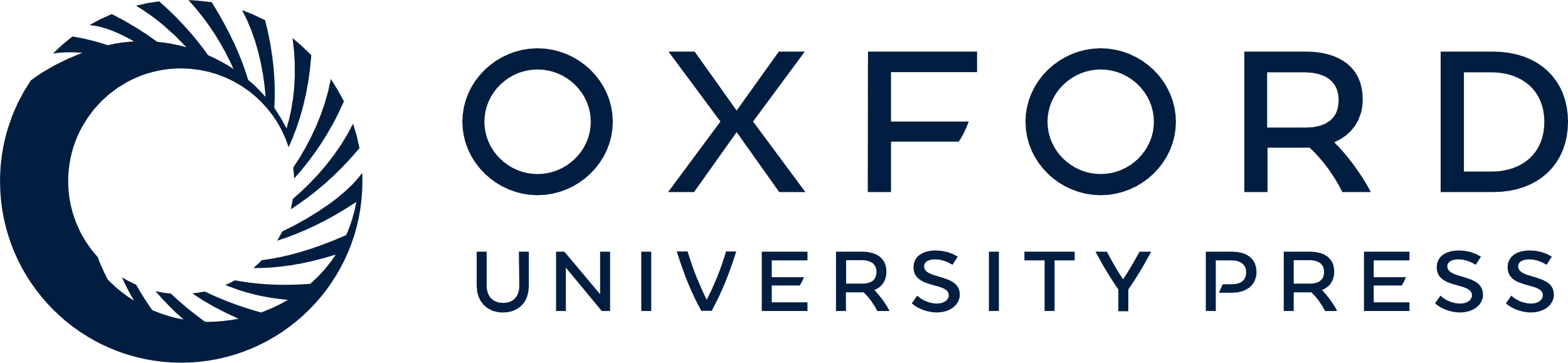 [Speaker Notes: Figure 1. Behavioural task and recording sites. (A) Temporal sequence of the MGS-R task and the VGS-R task. In the IM-Rw condition, but not in the DL-Rw condition, the reward was delivered 500 ms after the correct response (memory-guided saccade for the MGS-R task and visually guided saccade for the VGS task, respectively). A click tone of the solenoid valve used for reward delivery was presented in the DL-Rw condition. This event (reward or non-reward) was followed by the second fixation period (F2-period; 2 s), followed by reward delivery for both conditions. (B) A central fixation spot and six peripheral cue/target locations. Eccentricity between fixation spot and peripheral target was 15°. (C) Schematic drawings of the recording sites. The recorded sites (shaded area) were located rostral to the frontal eye field. AS, arcuate sulcus; PS, principal sulcus.


Unless provided in the caption above, the following copyright applies to the content of this slide: Cerebral Cortex V 15 N 7 © Oxford University Press 2004; all rights reserved]